Les jeudis de la pédiatrie
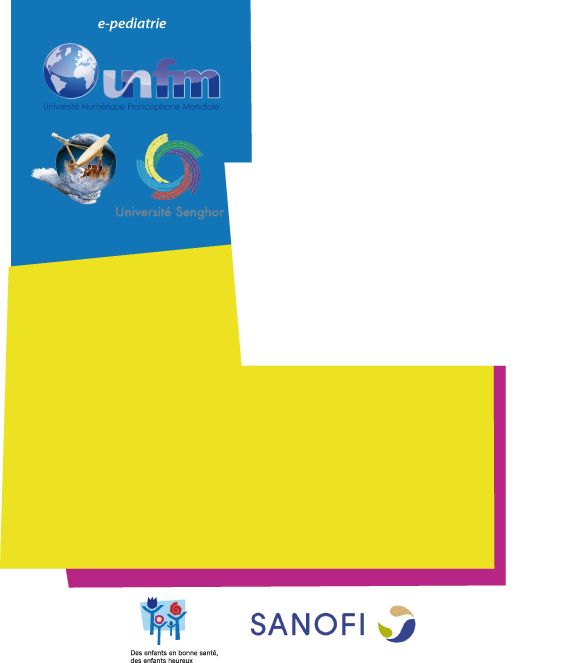 Session … 8 SEPTEMBRE 2022 :         

Heure…………………12H00 (GMT)

Lieu……………………………….….

Salle………………………………….
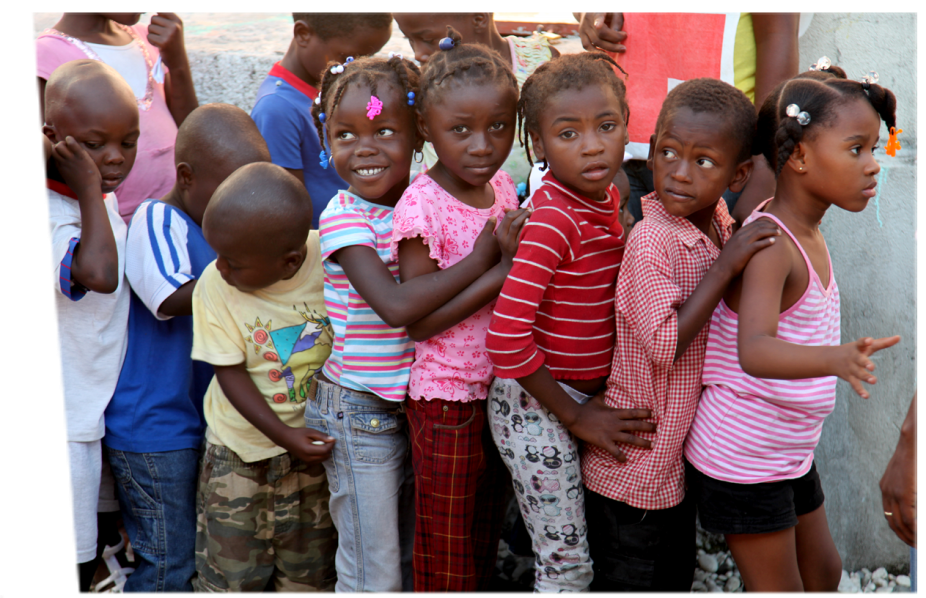 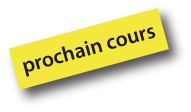 «Allergies respiratoireschez l'enfant»
Pr Abdoul Aziz Diakité,